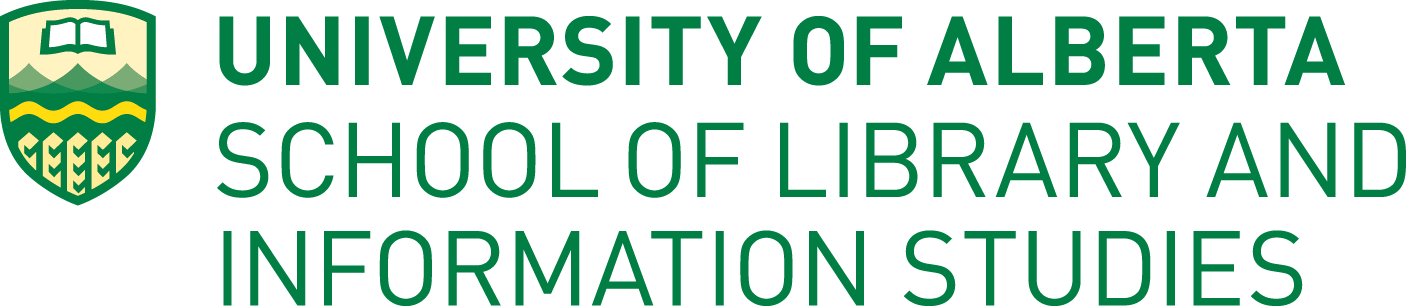 Disability in the Academy and the Academic Library Profession 

Anna Wilson MEd. MLIS
amw2@ualberta.ca 


 





9-3 Nothing About Us, Without Us – Indigenous Persons with Disabilities 
Demand Action (Agnes Portalewska, 2015)
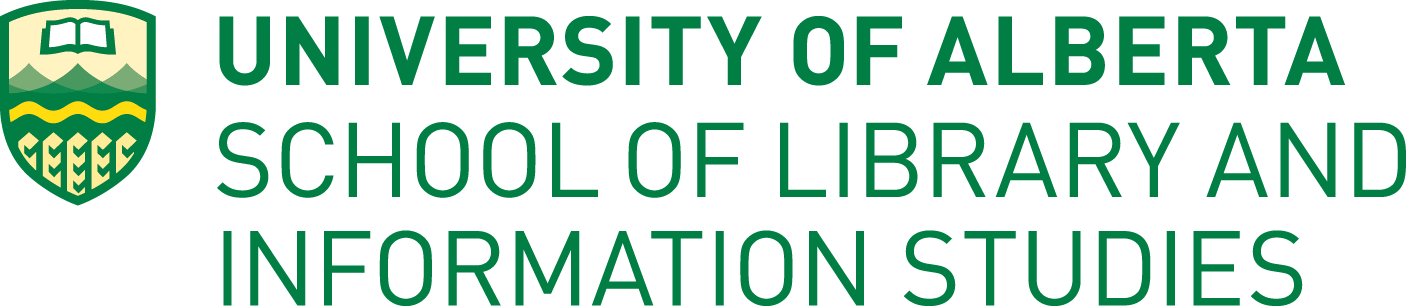 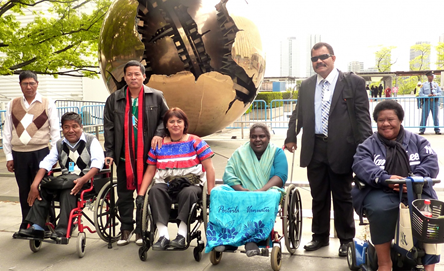 This research study  explores how the social capital of people with disabilities is valued beyond theory into practice within universities.

 
1. Disability discrimination will be deconstructed and  researched in the academic workplace. 


2. Research librarians’ intersections with students with disabilities 
and faculty members with disabilities will be examined. 


3. Common myths about hiring people with disabilities will be deconstructed.
Research Questions

1. What are the common themes and experiences of people in the academy who also have
disabilities?
2.   How do these themes and experiences contribute to understanding disability?


3. How do these themes and experiences inform my practice as a librarian with a disability?
(Durst, & Bluechardt, et. al., 2001).
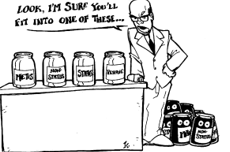 The United Nations guiding principles of the Convention on the rights of persons with disabilities (UNCRPD) includes:

 non-discrimination,
 full participation 
 inclusion in society 
Conceptualization of  Ableism







Critical disability theory represents people with disabilities on a continuum of human variation.
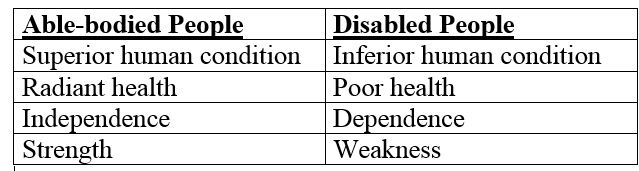 Dr. Catherine Frazee of Ryerson University’s Disability Studies program states: 

“The problem is not that I cannot walk, the problem is that I live in a society that believes that the people who matter in this world do walk” (as cited in Klein, 2006, NFB). 

Just as race is considered a social construction of disenfranchisement, disability is considered a social construction of marginalization (Hooks, 1968, as cited in Michalko, & Titchkosky, 2009). 


Critical disability theory (CDT) circulates between
 the social model of disability and 
the medical model of disability. 


This research explores how people with disabilities
 occupy the spaces between
 the social  and medical model  (Titchkosky, 2003).
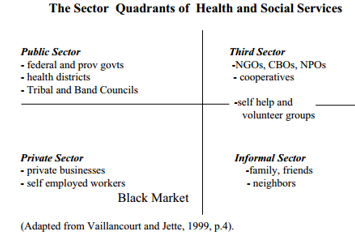 The  Intersectionality of Discrimination Focuses on the Deficit Model of Disability

 Most public policy on disability identifies people with disabilities according to their  diseases, injuries or chronic illnesses creating  policy barriers for  education and employment.



Critical disability theory examines the World Health Organization’ s (WHO) classification of  disability  colonizing people with disabilities into medical categories (Titchkosky & Aubrecht, 2009, p. 179).
Abdelhadi, A. (2013). Addressing the Criminalization of Disability from a Disability Justice Framework: 
Centring The Experiences of Disabled Queer Trans Indigenous and People of Colour. The Feminist Wire.
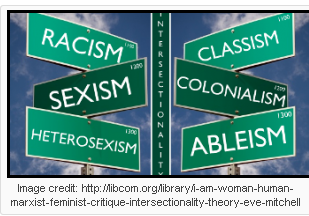 Societal Perceptions of Disability 


 Franz Fanon examines how the colonial system views people with disabilities as a monetary burden to taxpayers.


Some public libraries use the word “agile” in job requirements for library professionals. Agile is used as an ambiguous adjective that could refer to agile  thinking or agile movement. 

Applicants with  disabilities are left to interpret their intended meaning and demonstrate their agility. 

Researchers are plagued with the question of what forms of mediation do we have that do not devalue mental and bodily differences? 

How could mediated alternatives expose the capitalistic interests of the profit-driven vision, challenging the presumption that the non-disabled version of life is the only life worth living?
						 
                                                                                               (Titchkosky & Aubrecht, 2009, p. 197)
University students with disabilities examine education policies’ capacity to address differences in ability.

 Their stories identified  5 themes:
1.     hegemonic voice - best workers are non-disabled people 
2.     voice of the body – workers in pain with medical equipment are mentally incompetent
3.     voice of silence – Cognitive Diversity is cognitive incompetence/ invisible disabilities
4.     voice of assertion – recognize social capital of disabilities
5.     voice of change – platforms for workers with disabilities
						
							(Hutcheon & Wolbring, 2012, p. 43)
These themes were explored within a body-social-self framework in Figure 1:
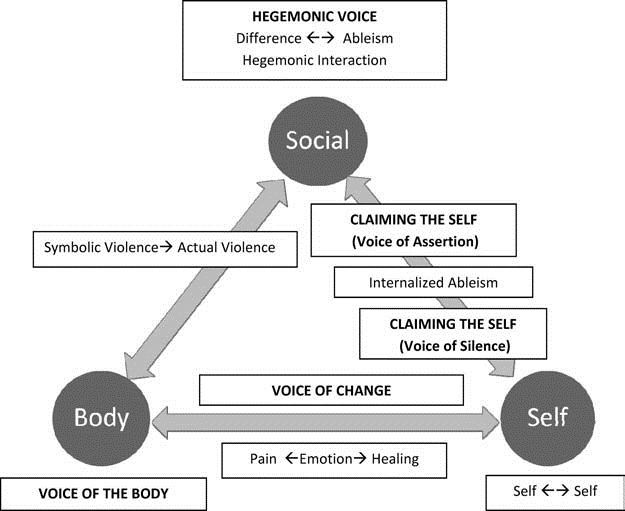 Figure 1. Emergent themes and sensitizing concepts within body-social-self framework.
Hutcheon, E. J., & Wolbring, G. (2012). Voices of "Disabled" Post-Secondary Students: Examining Higher Education "Disability" Policy Using an Ableism Lens. Journal Of Diversity In Higher Education, 5(1), p. 42.
General Observations of Disability in the Academy and the Workplace

Library staff and academic staff may have misconceptions about employing students with disabilities. The Alberta Government challenges ableism myths employers may have, for example: employees with disabilities:

·     1.   require expensive specialized equipment
·     2.   are frequently absent from work or late
·     3.  increase Worker’s Compensation premiums
.      4. are exempt from discipline or termination if they cannot perform duties
.      5. are accident prone and will always need help
.      6. can use human rights laws to obtain or keep a job- too risky to interview them
.      7. are not as productive or don't work as hard as employees without disabilities
Emily Weak’s blog on Hiring Librarians posted Terry Lawler’s responses to these questions. Lawler is an assistant manager and children’s librarian at Palo Verde Branch Phoenix Public Library. Lawler states that: 
 

	I would always hire the person I thought could best do the job, had the best qualifications 	AND would be a good fit for our staff, regardless of other issues like spectrum disorders 	or disabilities. There are very strict laws regarding ADA and what one is allowed and not 	allowed when hiring.  Of course, I would follow any law to the letter  and I can’t 	recommend that someone disclose any disability. As a hiring supervisor, I would not feel 	that mentioning an issue or disability is strange or inappropriate or manipulative 	behaviour.
									(Weak, 2012, para. 15)
In Canada, disability labour laws are governed provincially allowing employers the discretion to determine if the employees’ requested accommodations cause undue economic hardships on them justifying their right not to hire applicants with disabilities.
The following table reveals risks and benefits of disclosing a disability:




















Alberta Learning Information Service. TIP Sheet Talking About Invisible Disabilities. Alberta Government. Retrieved From:  https://alis.alberta.ca/ep/eps/tips/tips.html?EK=7371.
In Canada’s richest province  the Homeless Connect library book give away  was only  accessible by stairs, escalator or elevator. 

The escalators were broken so there was 1 elevator to share. Many homeless people carried their homes on their backs or used mobility devices. 

As I waited  hours to arrive and depart from my volunteer shift – I listened to many stories of people with disabilities who struggled with unemployment, many who had children.

As I rode the elevator watching the masses of  homeless people with disabilities struggle, I wondered about the building’s evacuation procedures which requires disabled people to wait at a designated stairwell while firemen evacuate others first, which is the same policy elsewhere.


Then I realized that……….
(Durst, Bluechardt, Morin, & Rezansoff, et. al.,  2001, p.11).
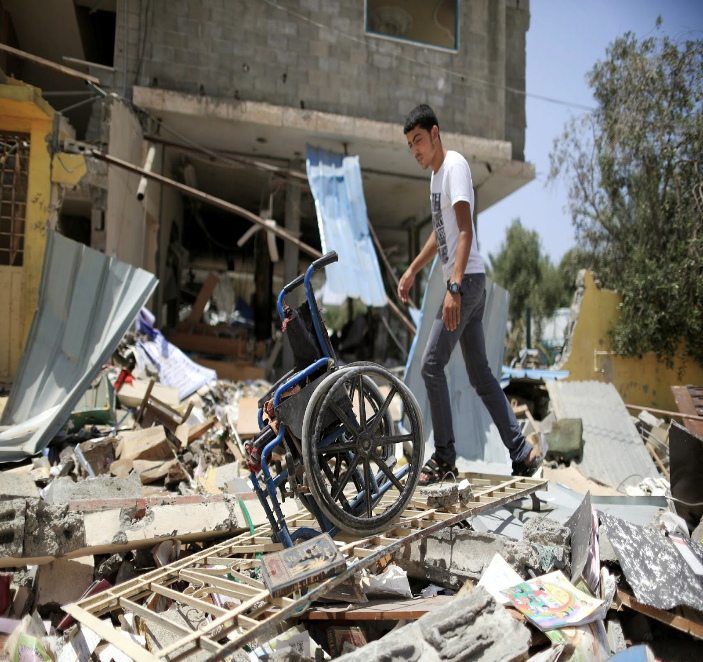 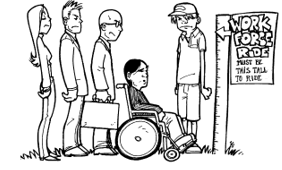 In emergencies evacuating people with disabilities last enables  rescue personnel to save more lives by rescuing able-bodied people first. 

The needs of  many non-disabled people, outweigh the needs of 
a few disabled people. 

Justifiable practices are NOT above investigation:

If there were an equal number of people with disabilities as people without disabilities, would these evacuation procedures be ethical?

If there were an equal number of employees with disabilities as employees without disabilities, would these evacuation procedures be ethical?

If there were an equal number of qualified applicants with disabilities as qualified applicants without disabilities, would current hiring procedures be ethical?


Creative problem-solving can tailor solutions enabling people with disabilities to evacuate  simultaneously as their able-bodied counterparts, without compromising the safety of either group. 
                                                                                                                                                         (Titchkosky & Aubrecht, 2009, p. 198)
Re-claiming the self through vocalizing the voice of silence. Vocalizing the emotions releases the pain to heal from hegemonic ableism in the academy and workplace as indicated in Figure 2:


























Figure 2:  Adapted conceptual framework of Hutcheon, E. J., & Wolbring, G. (2012). Voices of "Disabled" Post Secondary Students: Examining Higher Education "Disability" Policy Using an Ableism Lens. Journal Of Diversity In Higher Education, 5(1), p. 42.
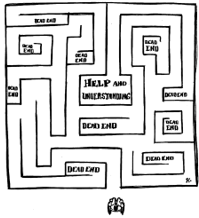 The Social Capital of Library Professionals with Disabilities

Advances in medical science  have resulted in people living longer and making up a larger elderly population of people who will experience some form of  disability (Kinsinger, 2009). As the workforce ages, older workers may continue employment past an age of previous physical agility and they may have disabilities related to aging (Kinsinger, 2009). 

Employers who recognize disability as an asset in the humanity of their workforce will realize the potential strengths employees with disabilities can use to enhance the workplace. 

For example, my employer noticed that my body mechanics in lifting books was
 safer than my able-bodied co-workers.
 
The economy of exerting my back carefully to prevent a fall requires me to bend my knees 
while lifting three or five books instead of bending my back to lift 10 books.
 


Therefore, my careful body mechanics can serve as a role model to my co-workers to prevent
 workplace injuries. Economizing on the exertion and stress of employees’ bodies and
 energy preserves their health.
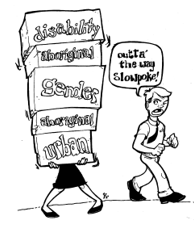 The Social Capital of Students & Professors with Disabilities

Relationships  between people who are able-bodied and people with disabilities can  identify, confront, and change  their own ableist views of disability. 

The common thread in carefully considering the role of disability in the academy and the library profession is re-defining the philosophy of inclusion when employing people with disabilities. 

Concepts of “normal” and “typical” can challenge able-ism with the voices of students and employees with disabilities. 

This deconstruction can be utilized to improve practicum and employment experiences of students with disabilities in universities.
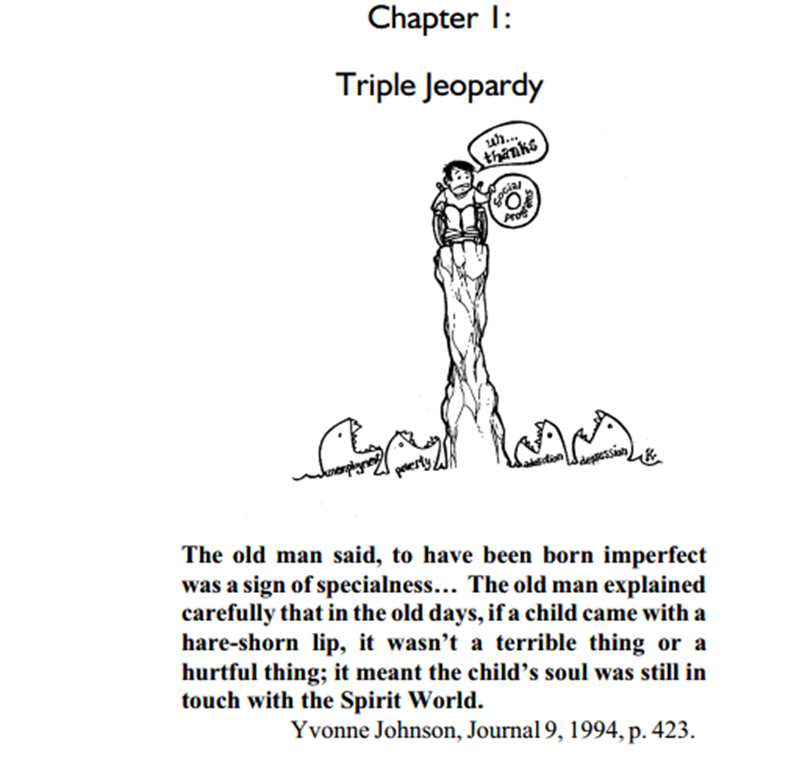 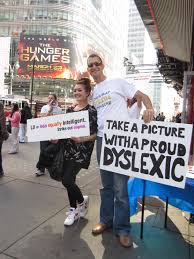 Future Implications for Informed Practice

Advancing the inclusion of citizens with disabilities requires research on ableism hidden in policies.

The Canadian policies governing the distribution of social inclusions and exclusions in health, emergency services, education and employment equity for people with disabilities should be publicly unveiled and re-evaluated.

People with disabilities would work with  emergency personnel to create evacuation plans involving building adaptations for inclusive evacuations. Emergency elevator keys can be given to people with disabilities.
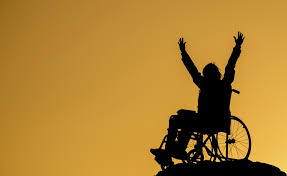 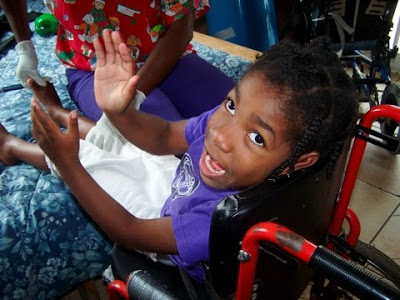 Conclusion

Librarians can facilitate  changes in Library of Congress Subject Headings (LCSH) of “idiot savant, retard, and invalid” through inclusive subject headings and classification systems that define disability through culturally sensitive language (Titchkosky, 2007). 

 Inaccessible environments, and non-inclusive employment policies are indicators that policymakers must recognize the social capital that people with disabilities bring to workplaces by creating accessible buildings and careers.

Library professionals can light the way to the “promised land” through 
inclusive education and hiring policies  that illuminate the strengths of people 
with disabilities (King, 1963, p. 9).
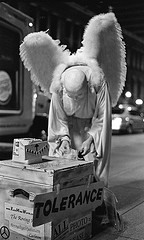 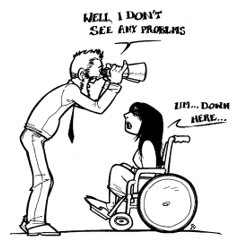 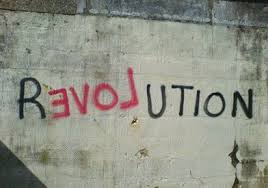 References
 
Abbas, M. m. (2015). Employing Disability: Deconstructing Insufficient Protections for "Non-Mainstream" Disabilities. Western Journal Of Legal Studies, 5(2), 1-17.

Abdelhadi, A. (2013). Addressing the Criminalization of Disability from a Disability Justice Framework: Centring The Experiences of Disabled Queer Trans Indigenous and People of Colour. The Feminist Wire. Retrieved From: http://www.thefeministwire.com/2013/11/addressing-the-criminalization-of-disability-from-a-disability-justice-framework-centring-the-experiences-of-disabled-queer-trans-indigenous-and-people-of-colour/.

Alberta Human Services. (2011). People with Disabilities Top 10 Myths of Hiring. Alberta
Government. Retrieved From:
http://humanservices.alberta.ca/disability-services/myths-of-hiring-people-with-disabilities.html

Alberta Learning Information Service. TIP Sheet Talking About Invisible Disabilities. Alberta Government. Retrieved From: https://alis.alberta.ca/ep/eps/tips/tips.html?EK=7371.

Asselin, K. C. (2014). Martin Luther King Jr.: civil rights leader. North Mankato, Minnesota: Abdo Publishing Company, [2014].
 
Balfour, A. C. (2008). Top 3: CCC trails: during the Great Depression, President Franklin D. Roosevelt established the Civilian Conservation Corps, a quarter-million-strong workforce that created or upgraded 800 state parks and built 28,087 miles of trails. Backpacker, (7). 30.
References Continued
Barlow, C. (1995). Don't just serve people with disabilities—hire them. American Libraries, 2(6), 772-773.
Brown, M. E. (2015). Invisible Debility: Attitudes toward the Underrepresented in Library Workplaces. Public Library Quarterly, 34(2), 124-133.

Convention on the Rights of Persons with Disabilities: first report of Canada. (2014). Ottawa, Ontario: Her Majesty the Queen in Right of Canada, 2014.

Driedger, D. L., & Owen, M. K. (2008). Dissonant disabilities: women with chronic illnesses explore their lives. Toronto: Canadian Scholars' Press/Women's Press, 2008.

Durst, D., Bluechardt, M., Morin, G., & Rezansoff, M. (2001). Urban aboriginal persons with disabilities : triple jeopardy. Regina, Sask. : Social Policy Research Unit, University of Regina, [2001].

Erevelles, N. (2011). Disability and difference in global contexts. [electronic resource]: enabling a transformative body politic. New York: Palgrave Macmillan, 2011.
 
Frazee, C. (2009). Disability in Dangerous Times. Journal on Developmental Disabilities. 15 (3), 118-124. 

Faucheux, D. (2003). Is there a place for us? toward the full inclusion of blind and other librarians with disabilities. Interface, 25(1), 4-7. Retrieved from http://login.ezproxy.library.ualberta.ca/login?url=http://search.proquest.com/docview/57557276?accountid=14474.

Geisen, T., & Harder, H. G. (2011). Disability management and workplace integration. [electronic resource]: international research findings. Farnham, England; Burlington, Vt.: Gower, c2011.
Weak, E. (2012). Further Questions: Would you hire a person who has an autistic spectrum disorder for a reference librarian position? Hiring Librarians. Retrieved From: http://hiringlibrarians.com/2012/06/29/ Further-Questions-Would-you-hire-a-person-who-has-an-autistic spectrum-disorder-for-a-reference-librarian-position/.
References Continued

Hutcheon, E. J., & Wolbring, G. (2012). Voices of "Disabled" Post-Secondary Students: Examining Higher Education "Disability" Policy Using an Ableism Lens. Journal Of Diversity In Higher Education, 5(1), 39-49.
Klein, B.S. (2011). Shameless: the art of disability. [electronic resource]. (2011). [Montreal]: National Film Board of Canada, [2011].
Kinsinger, L. (2009). Issues with Older Workers and Employees with Disabilities. Journal of 
Access Services, 6:153–157, 2009.

Kulkarni, M., & Lengnick-Hall, M. L. (2014). Obstacles to Success in the Workplace for People With Disabilities: A Review and Research Agenda. Human Resource Development Review, 13(2), 158-180. doi: 10.1177/1534484313485229.

McLean, M. A. (2011). Getting to know you: The prospect of challenging ableism through adult learning. New Directions For Adult & Continuing Education, 2011(132), 13-22. doi:10.1002/ace.427.

Michalko, R., & Titchkosky, T. (2009). Rethinking normalcy: a disability studies reader. Toronto: Canadian Scholars' Press.
Peterson, B. B. (2009). Franklin Delano Roosevelt, Preserver of Spirit & Hope. New York: Nova Science Publishers, Inc.

Prince, M. J. (2009). Absent Citizens: Disability Politics and Policy in Canada. Toronto [Ont.]: 
University of Toronto Press.

Rethinking disability in the private sector. [electronic resource]: we all have abilities: some are just more apparent than others. (2013). Ottawa, Ont.: Human Resources and Skills Development Canada, c2013 (Beaconsfield, Quebec: Canadian Electronic Library, 2013).
References Continued
Roberts, J. a. (2006). An Area of Refuge: Due Process Analysis and Emergency Evacuation for People with Disabilities. Virginia Journal Of Social Policy & The Law, 13(1), 127-178.

Rocco, T.S. (2012).Challenging ableism, understanding disability, including adults with disabilities in workplaces and learning spaces. (2012). San Francisco, CA Jossey-Bass 2011.
Tanya Titchkosky, T.  and Katie Aubrecht, K. (2009). Chapter 9

The Anguish of Power: Remapping Mental Diversity with an Anti-colonial Compassion In Kempf, A. (2009). Breaching the colonial contract. [electronic resource]: anti-colonialism in the US and Canada. [Dordrecht. The Netherlands]: Springer, c2009.

Titchkosky, T. (2003). Disability, Self and Society. Toronto: University of Toronto Press Incorporated.
Unforgotten. [electronic resource] : 25 years after Willowbrook. (2012). New York, N.Y. : Films Media Group, [2013], c2012.
 
Wilson, M.L. (2013). Texans and the Civilian Conservation Corps: Personal Memories. Southwestern Historical Quarterly, October, 2013. Vol. CXVII No. 2.